NFV Orchestration by Airship – OVS-DPDK
Cheng Li, Intel
Georg Kunz, Ericsson
XiFa Sun, Inspur
Agenda
NFV Background
NFV Performance with DPDK
Deployment VNF by Airship
Enable OVS-DPDK in Airship/Openstack-Helm
Demo
NFV Background
NFV and VNF
NFV, network function virtualization
VNF, virtual network function
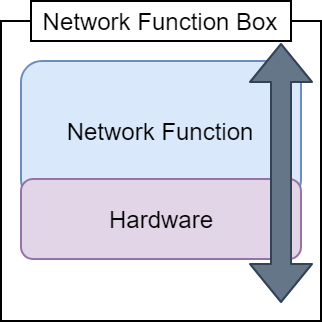 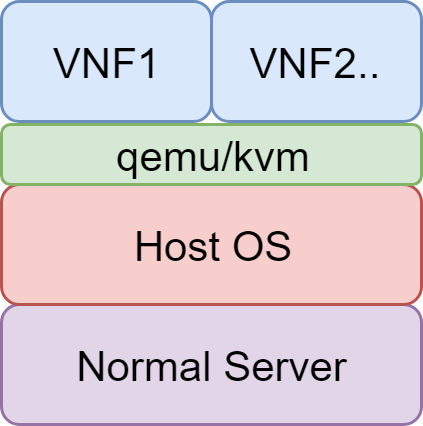 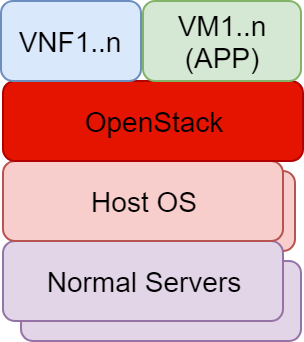 + Flexibility
+ Hardware Decoupled
- Performance
VNF performance improvement with DPDK
No memory copy between user space and kernel space
No frequently system calls
Poll-mode instead of Interrupts
Using hugepages
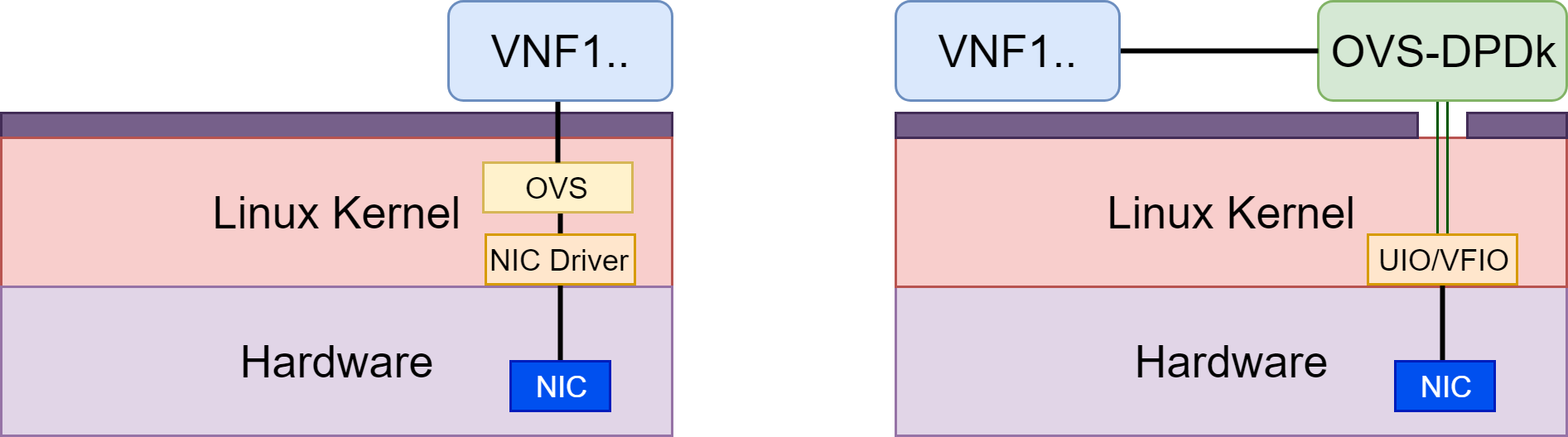 OpenStack already supports ovs-dpdkWhat’s the next things?
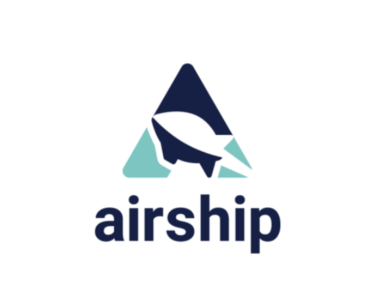 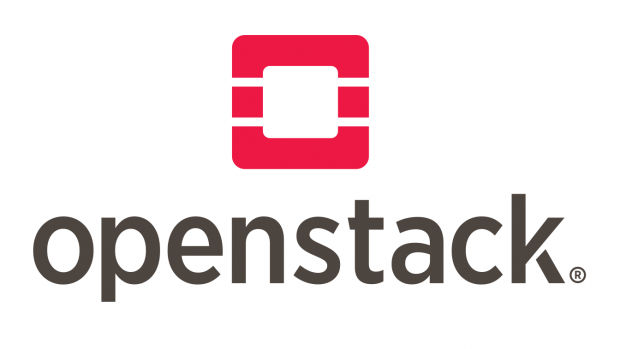 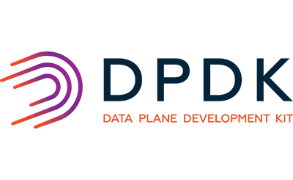 E2E
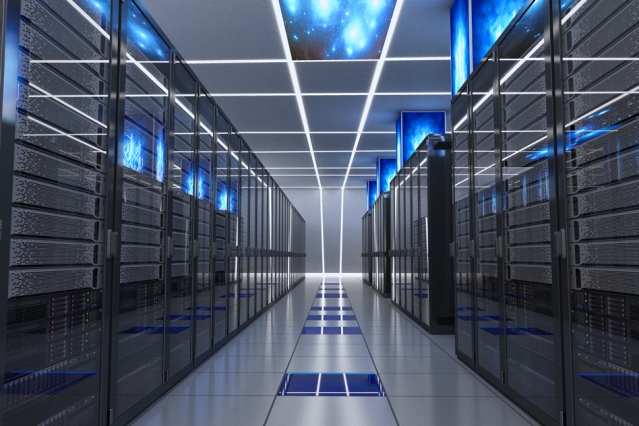 Support OVS-DPDK in Airship/Openstack-Helm
Contributors
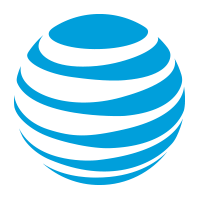 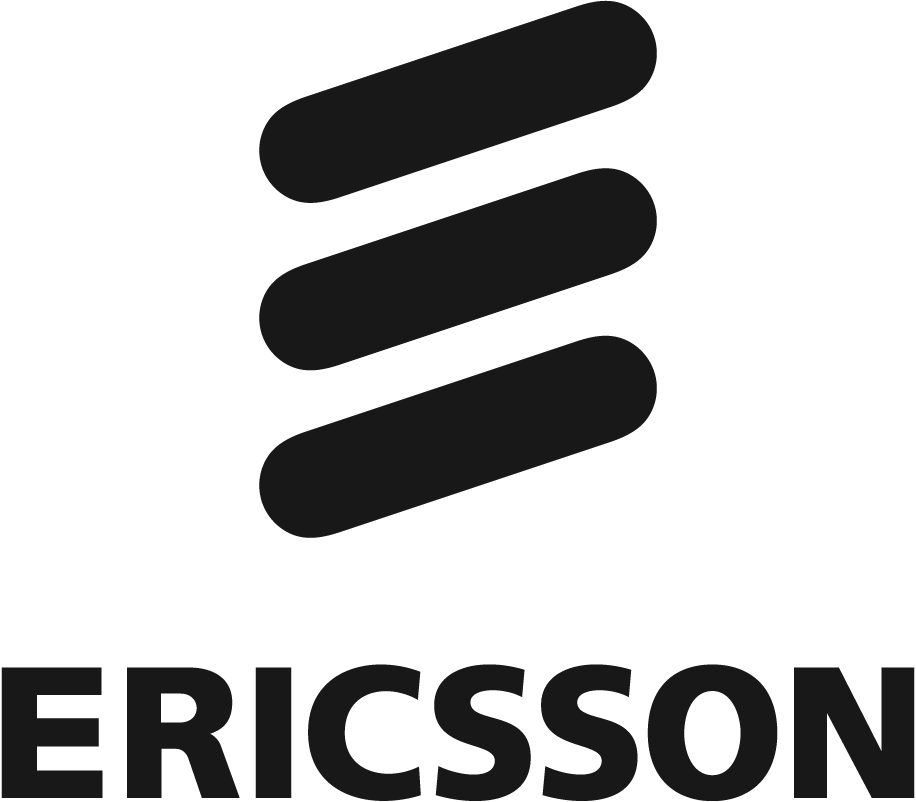 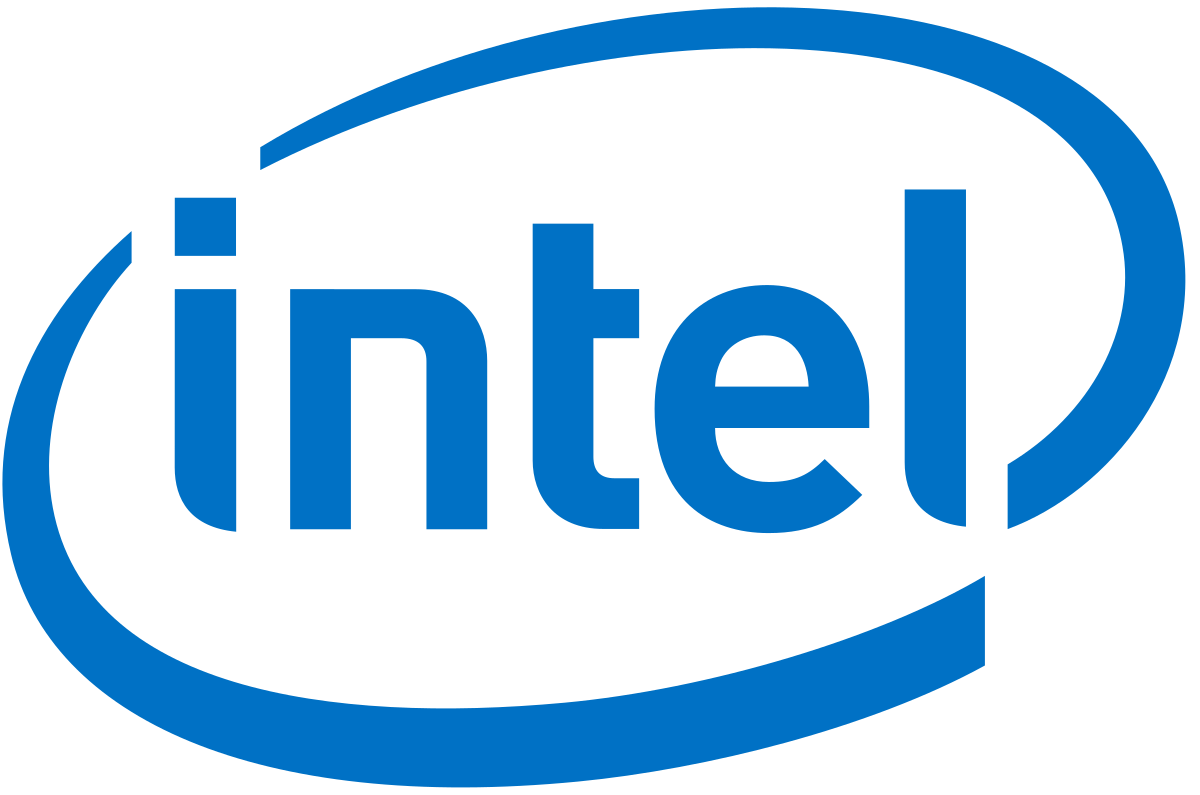 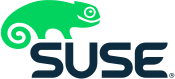 in alphabetical order
Airship – E2E deployment for OpenStack
New Parameters in Openstack-Helm
openstack-helm-infra/openvswitch
openstack-helm/neutron
New configuration parameters
New configuration parameters
OVS configuration
OVS agent configuration
ovs_dpdk:
    enabled: false
    driver: uio_pci_generic
    nics:
      - name: dpdk0
        pci_id: '0000:05:00.0'
        bridge: br-phy
        migrate_ip: true
        n_rxq: 2
        pmd_rxq_affinity: "0:3,1:27"
        ofport_request: 1
    bridges:
      - name: br-phy
ovs_dpdk:
  enabled: false
  socket_memory: 1024
  hugepages_mountpath: /dev/hugepages
  mem_channels: 4
  lcore_mask: 0x1
  pmd_cpu_mask: 0x4
Airship Site YAMLs(1/2)
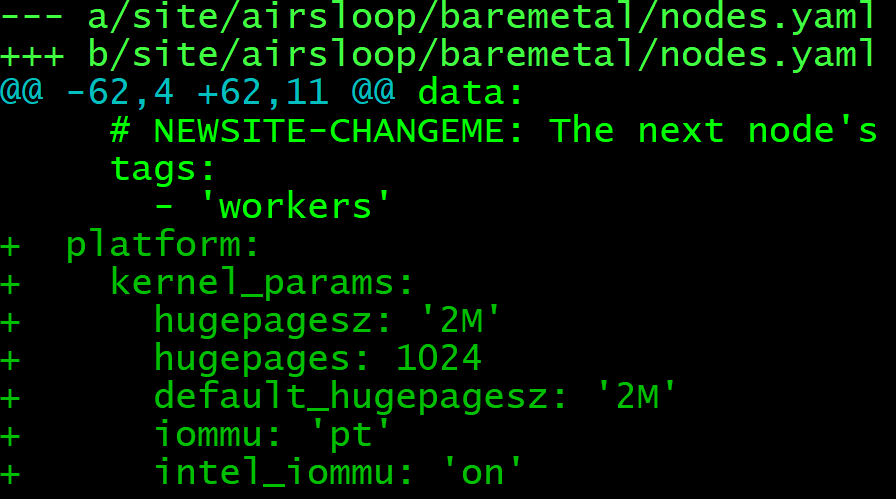 Airship Site YAMLs(2/2)
openstack-compute-kit/openvswitch.yaml
openstack-compute-kit/neutron.yaml
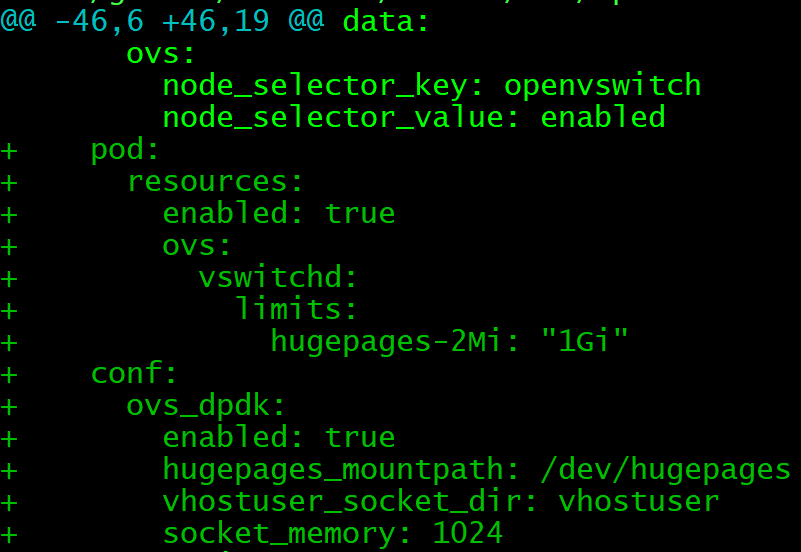 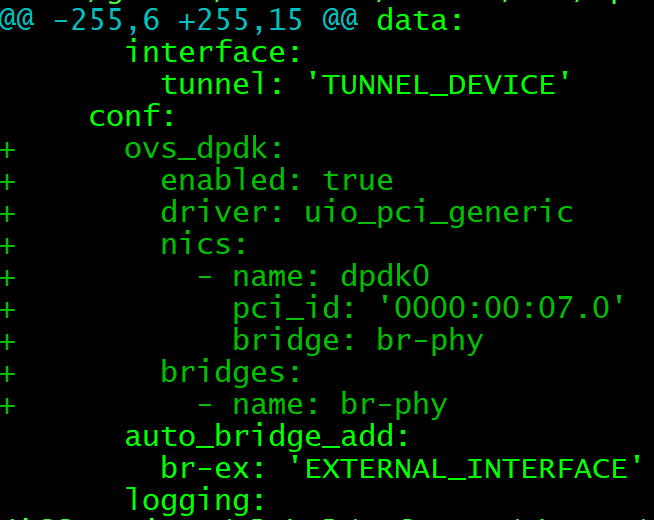 Demo
Two nodes env
Controller node to run Airship components
Compute node to run Openstack components
Future works
Add new ovs-dpdk parameters if needed
References
Airship
https://www.airshipit.org/
OpenStack-Helm
https://github.com/openstack/openstack-helm
OVS-DPDK
http://docs.openvswitch.org/en/latest/topics/dpdk/
Thank you
Questions